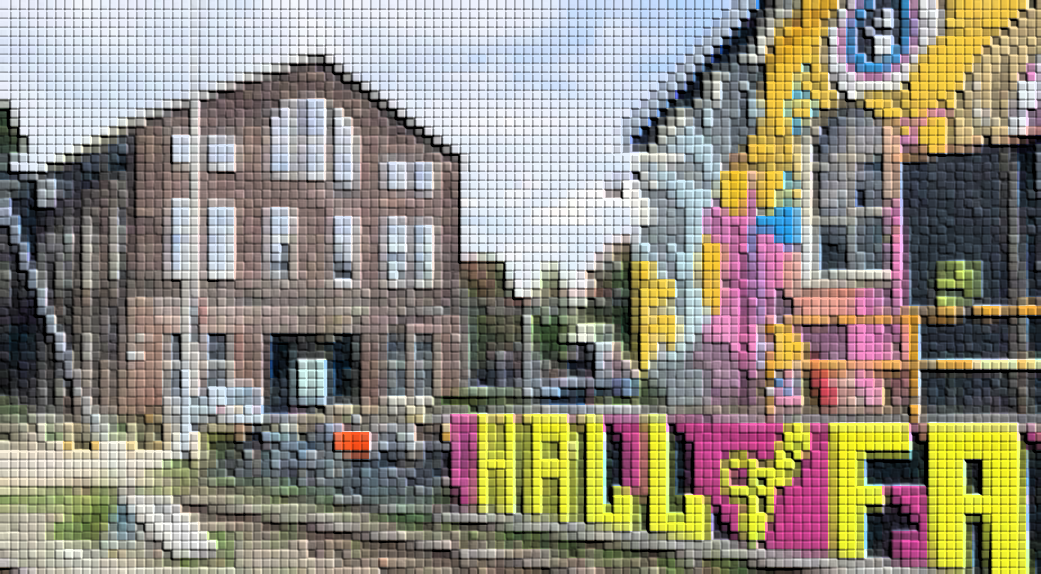 Vrijetijd
Les 1: vrije tijd, recreatie en leisure in de stad
Leerdoelen
Je kunt het begrip leisure uitleggen.
Je kunt het begrip vrijetijdsgedrag uitleggen en uitleggen wat voor factoren hier van invloed op zijn.
Vrijetijdsgedrag
Van invloed op vrijetijdsgedrag:
Maatschappij 
Sociale structuur
Sociale cultuur
Maatschappij
Wat wordt er bedoeld met de “maatschappij”?


Meestal bepaald door landsgrenzen
Gebruiken en gewoontes in een land
De manier waarop de staat is ingericht
Sociale structuur
Six degrees of separation
Sociale netwerken
Verschillende sociale structuren
Verschillende posities
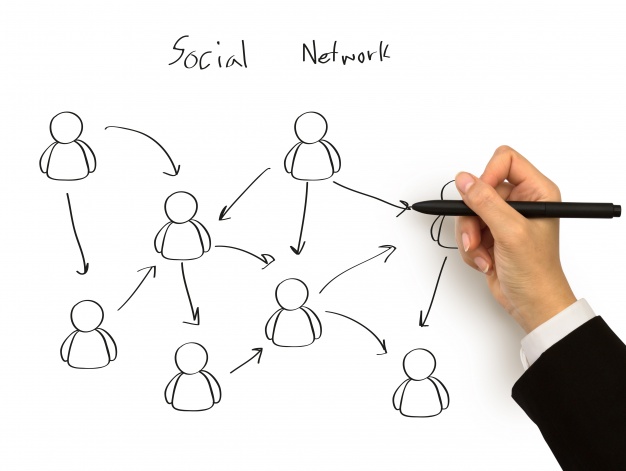 Sociale cultuur
Invulling van de sociale structuur (hoe)
Cultuur: alles wat de mens heeft voortgebracht (materieel en immaterieel)
Cultuur: het geheel aan waarden, normen, opvattingen, instituties en tradities dat een samenleving of een groep mensen kenmerkt.
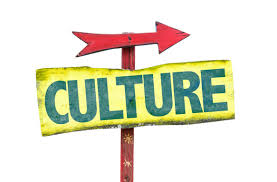 Hoe beïnvloeden de maatschappij, sociale structuur en sociale cultuur onze vrijetijdsbesteding?

Vrije dagen
Soorten sporten
Werkdagen 
Naar buiten mogen
Muzieksmaak
Eet- en drinkgewoonten
Gewoonten van je vrienden
Etc.
Inrichten van een gebied
Door te rekening te houden met de Sociale Cultuur en structuur (en ook de maatschappij) kan je je gebied beter inrichten.
Opdracht
Beschrijf de huidige bezoekers van de spoorzone dooronderzoek te doen naar de sociale cultuur en sociale structuur waar ze inzitten.

Maak hiervan een ‘bezoekersprofiel’

Dit profiel is een tekening van ‘jouw bezoeker’  met korte onderbouwing.

Deze wordt per groep gepresenteerd aan einde van de les.
Voorbeeld